Пространство. Эволюция представлений от античности до наших дней.
Выполнил: Киушов Георгий 9 «З»
Консультант: Жилина Светлана Владимировна
Актуальность
В наше время простые обыватели имеют очень узкое представление о пространств
Цель
Изучение эволюции представлений о “пространстве” от античной философии до современной науки.
Задачи
Выбор темы
Поиск информации и литературных источников по теме «пространство»
Изучение материала и написание реферата, основанного на собранной информации
Зашита реферата
Античные времена
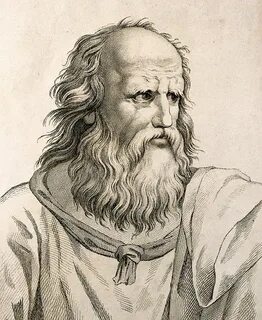 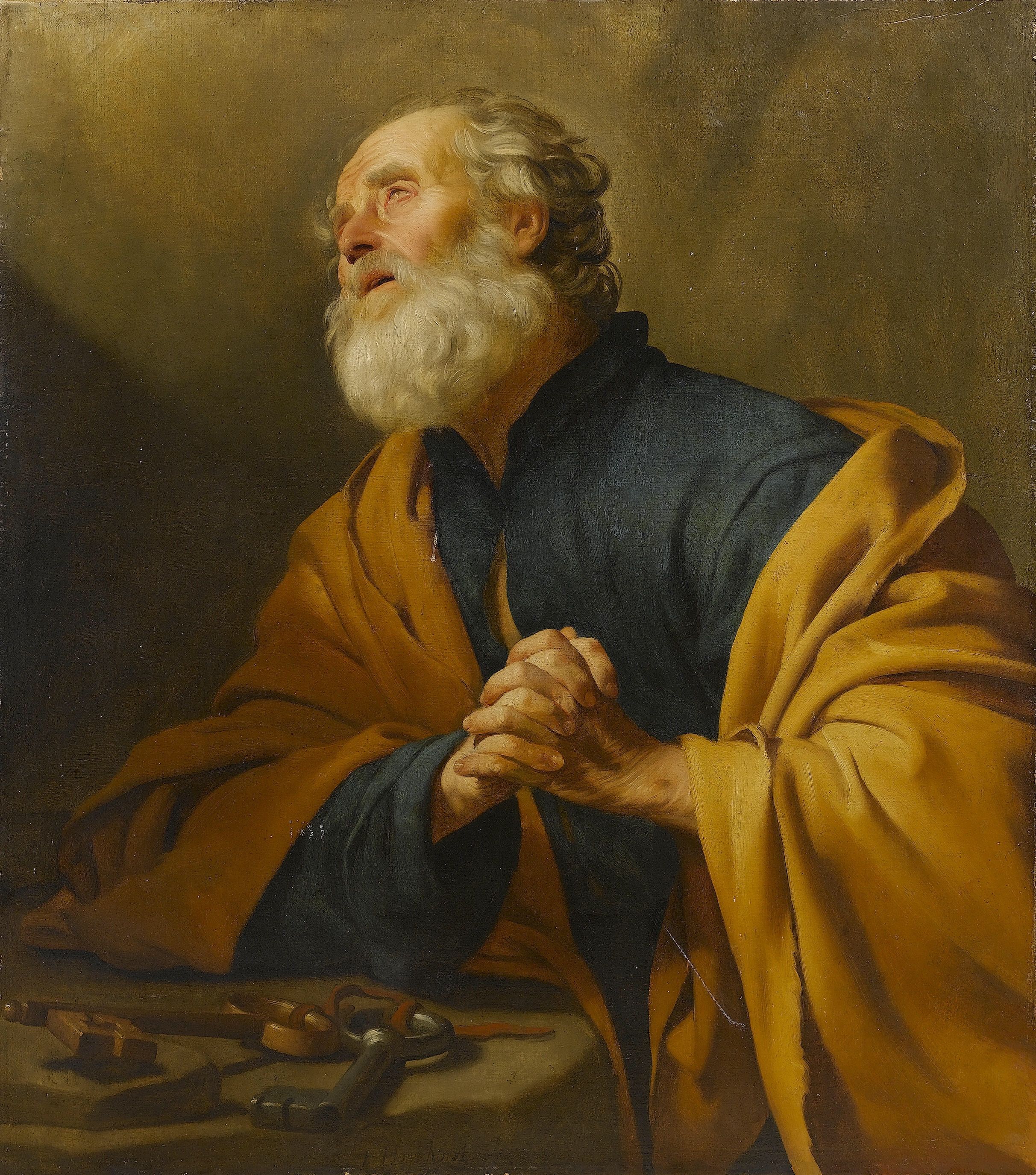 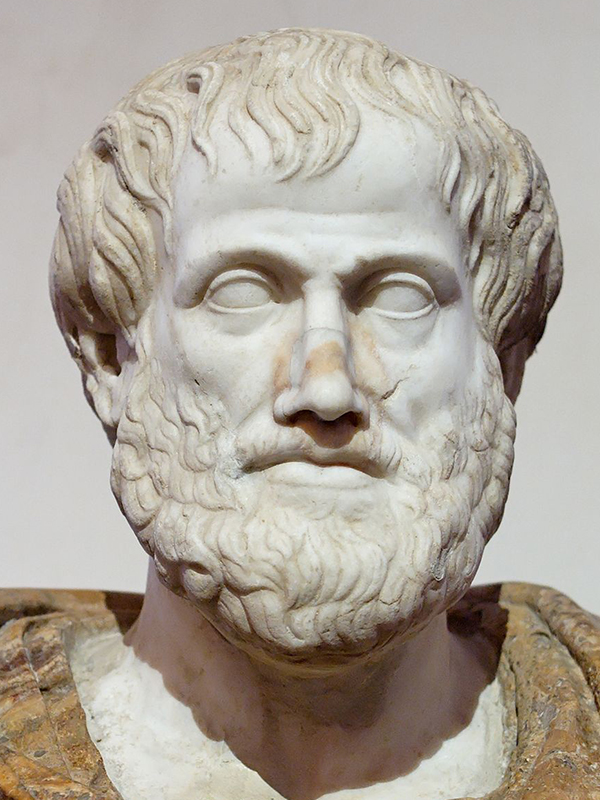 Платон
Демокрит
Аристотель
Эпоха Возрождения
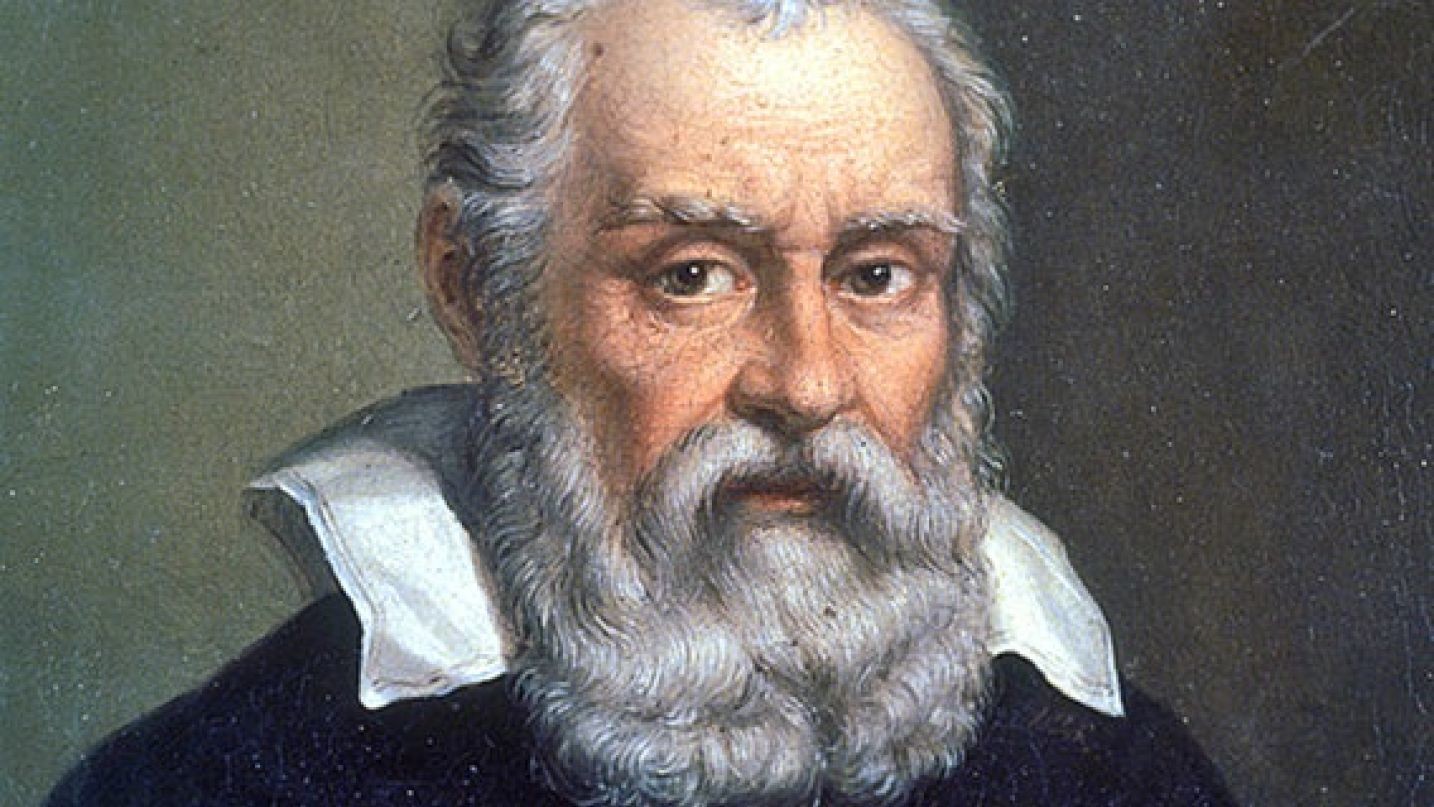 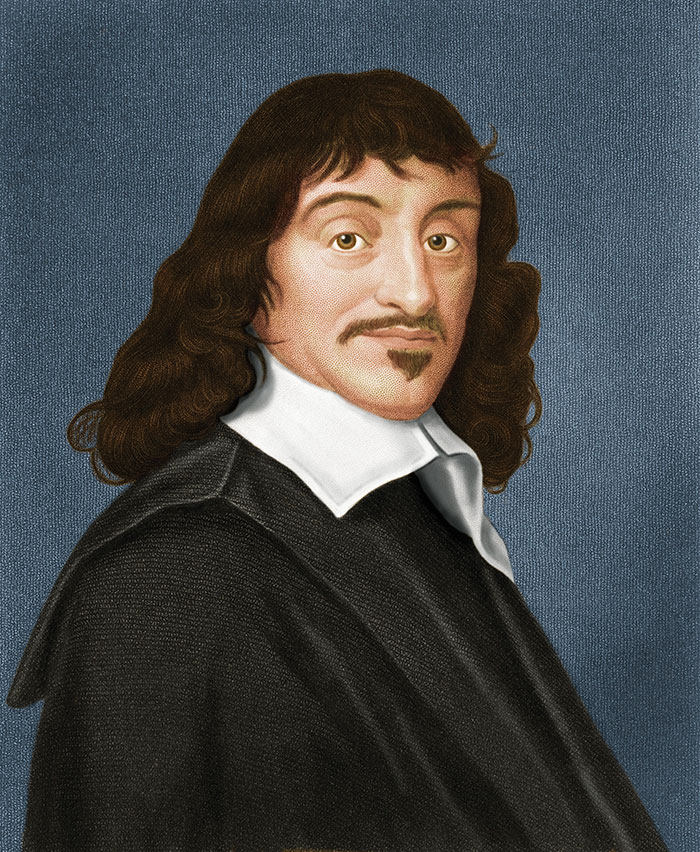 Галилео Галилей
Рене Декарт
Эпоха Просвещения
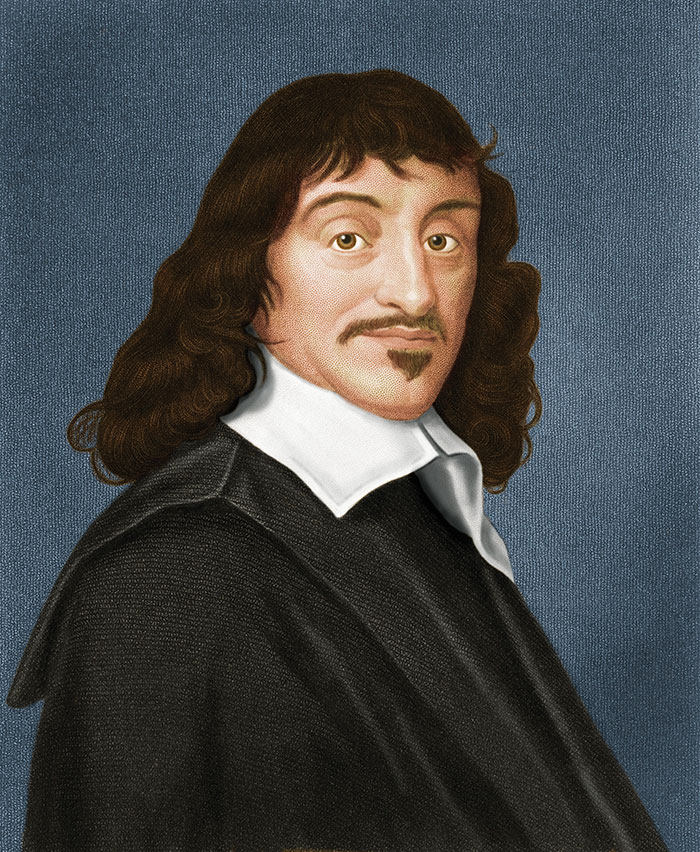 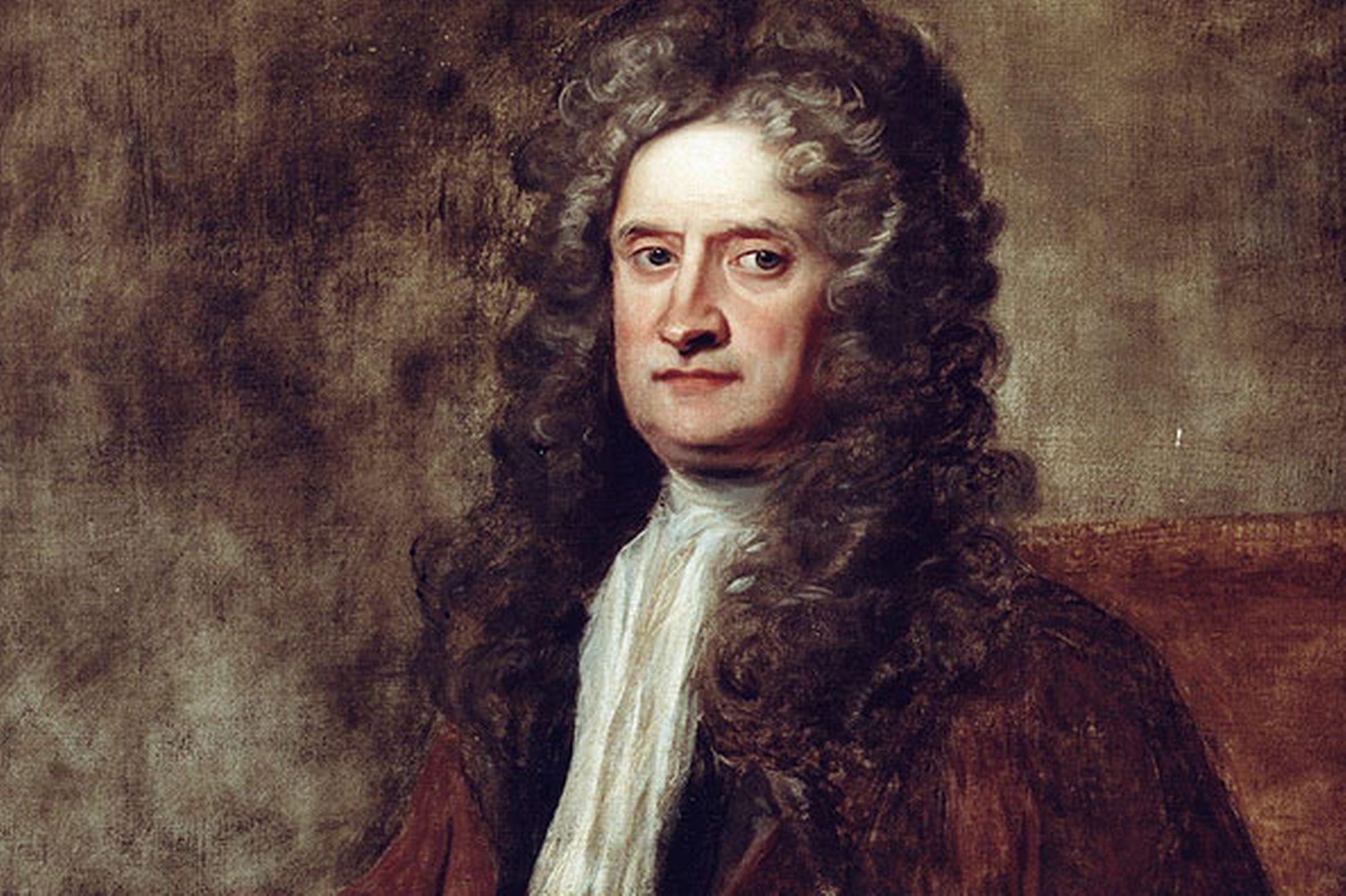 Исаак Ньютон
Рене Декарт
20 век
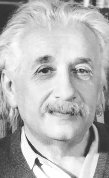 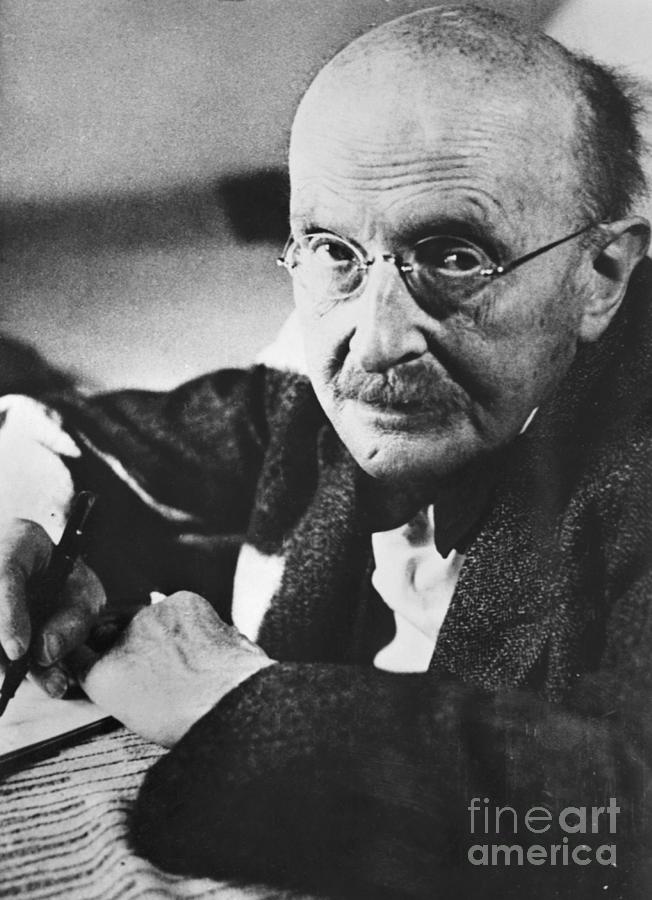 Альберт Эйнштейн
Макс Планк
Источники
Список литературы и источников Интернета
М.Д. Ахундов//Концепции пространства и времени. Истоки, эволюция, перспективы//М. Наука, 1982, с. 223;
С. Хокинг//Краткая история времени//И. Амфора, 2019, с. 174;
Р. Пенроуз, С. Хокинг//Природа пространства и времени//И. Амфора, 2018, с. 192;
Образовательный портал “Справочник” (статьи) // URL – 1) https://clck.ru/33sdaZ, 2) https://clck.ru/33sdb3
Образовательный портал “StudFiles”//URL – https://studfile.net/;
Электронная энциклопедия “Википедия” (отдельные определения, положения концепций)//URL – https://ru.wikipedia.org/;
Спасибо за внимание!